Firefighting onboard
Višen Ševo 2.c
A combination of three elements (air, fuel and heat) causes fire to take place.
DRILLS
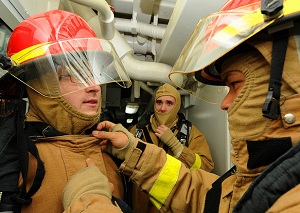 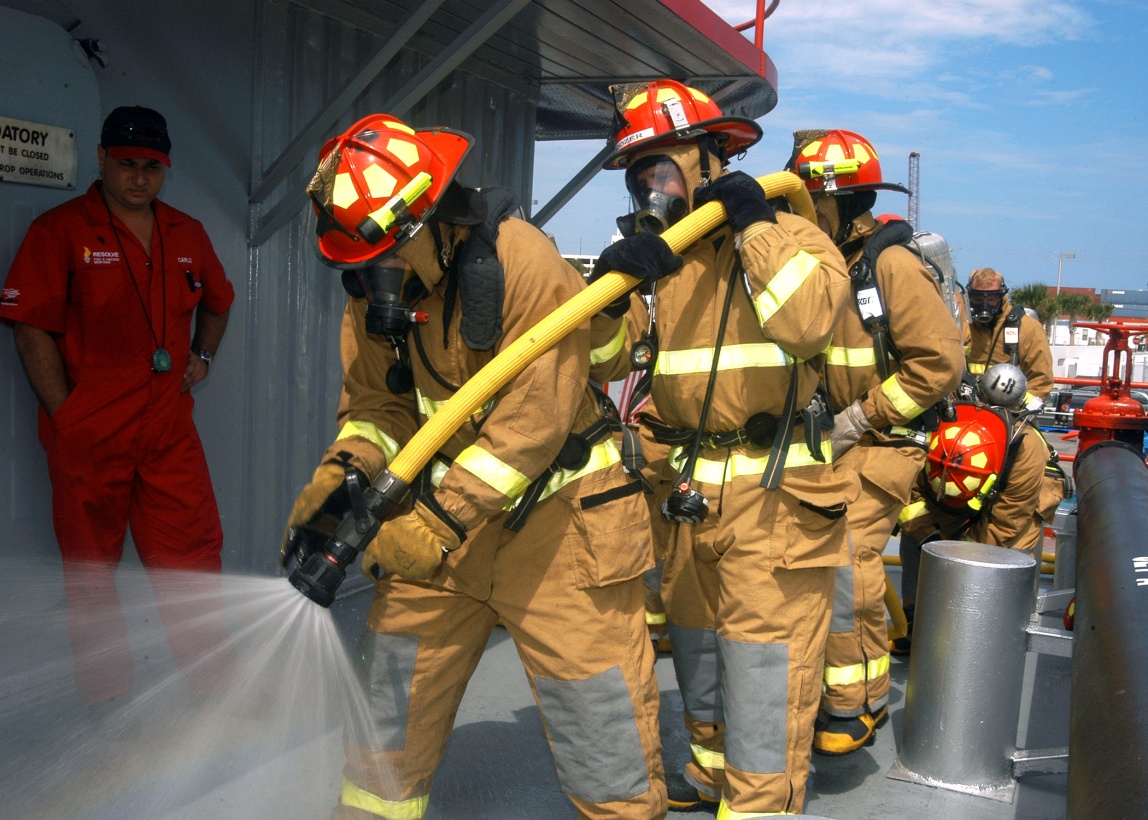 The purpose of carrying out any kind of drill on the ships is to make the crew acquainted with various procedures to be followed during emergency situations.
Fire Fighting Foamwater Gun
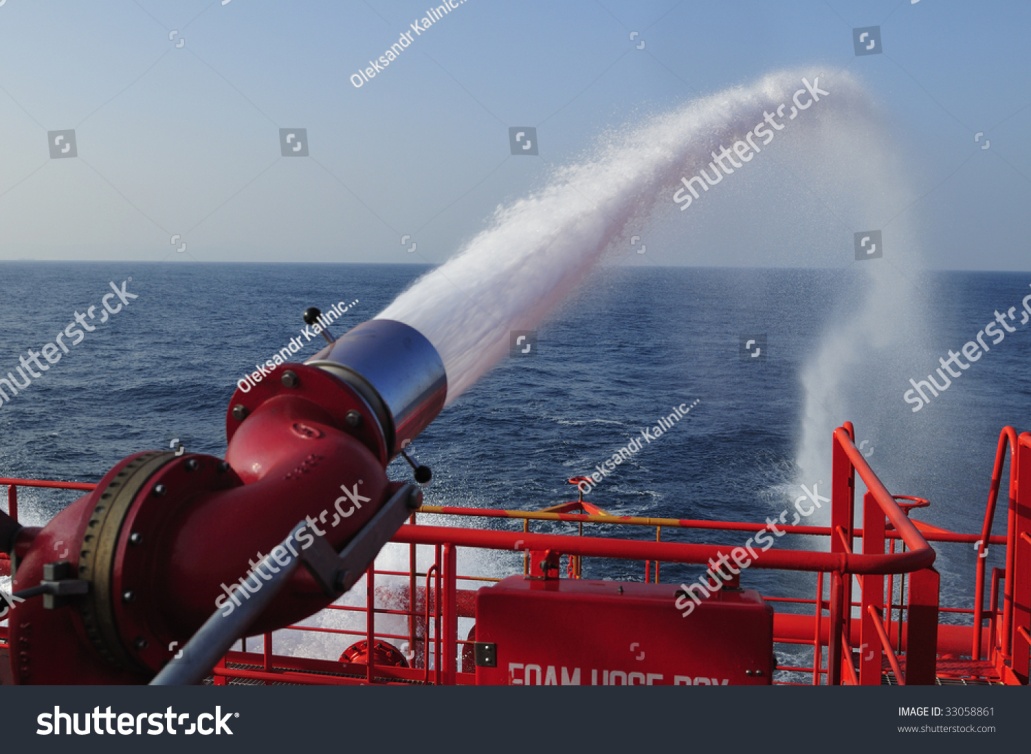 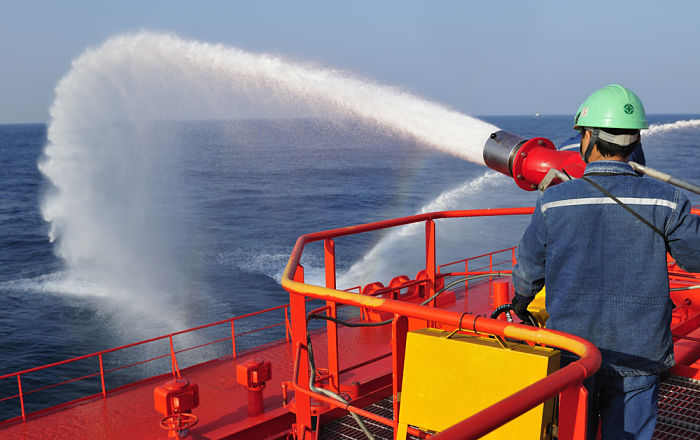 A deluge gun, fire monitor, master stream or deck gun is an aimable controllable high-capacity water jet used for manual firefighting or automatic fire protection systems.
Fire fighting equipment
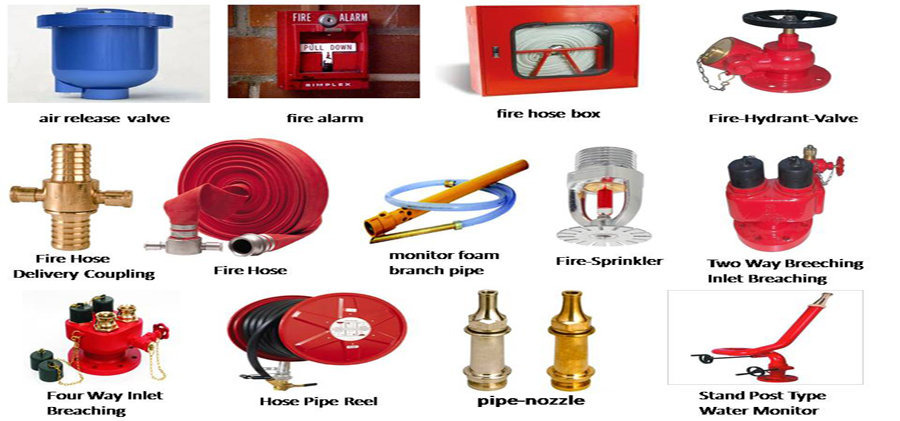 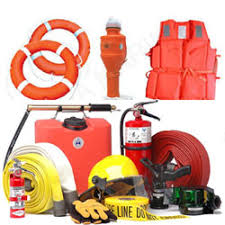 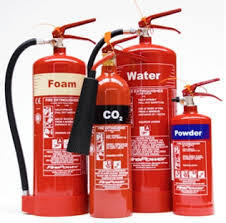 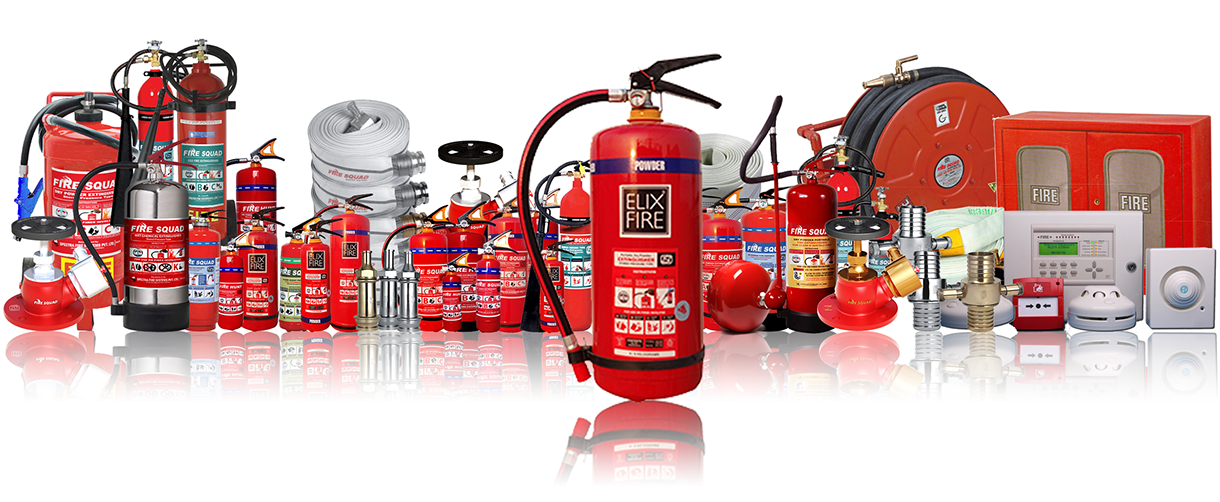 Fire fighting organization on board
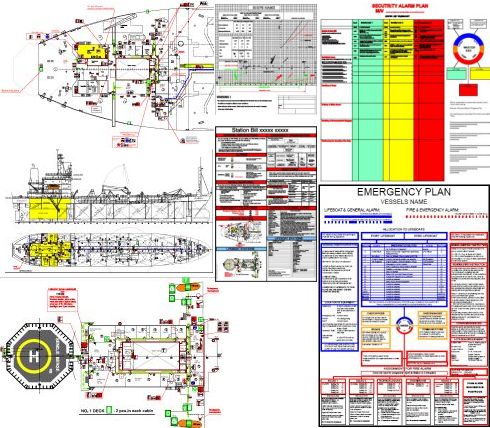 Gas Suppression System
Automatic fire suppression systems control and extinguish fires without human intervention.
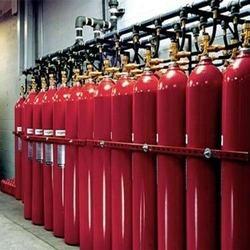 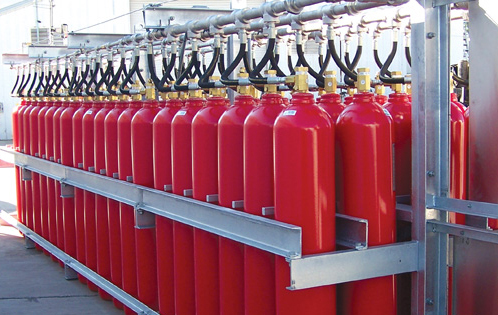 Fire onboard
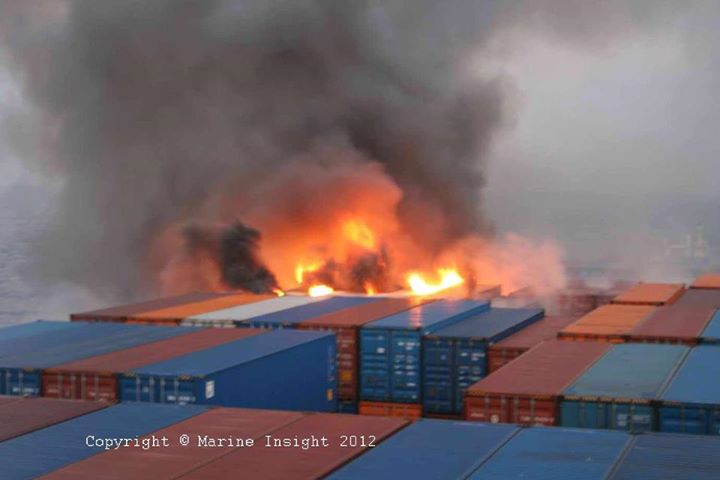 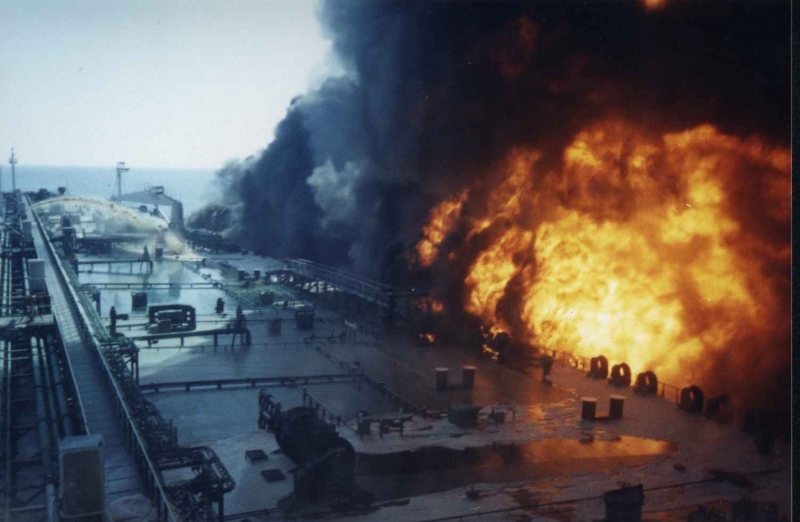 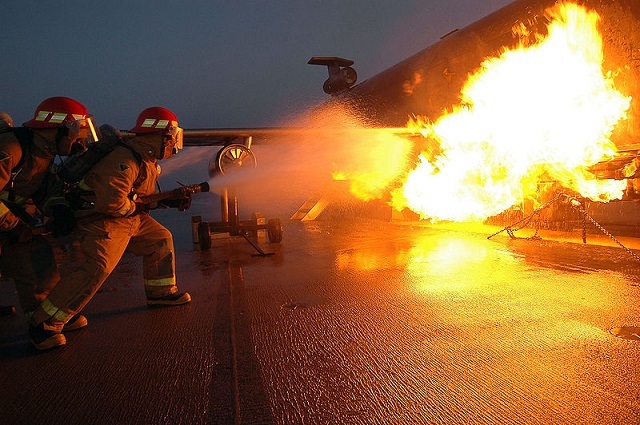 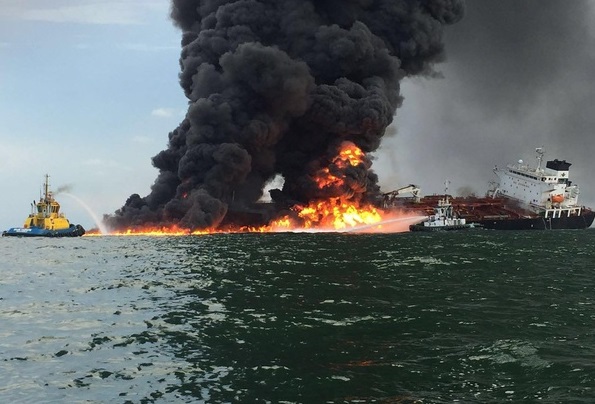 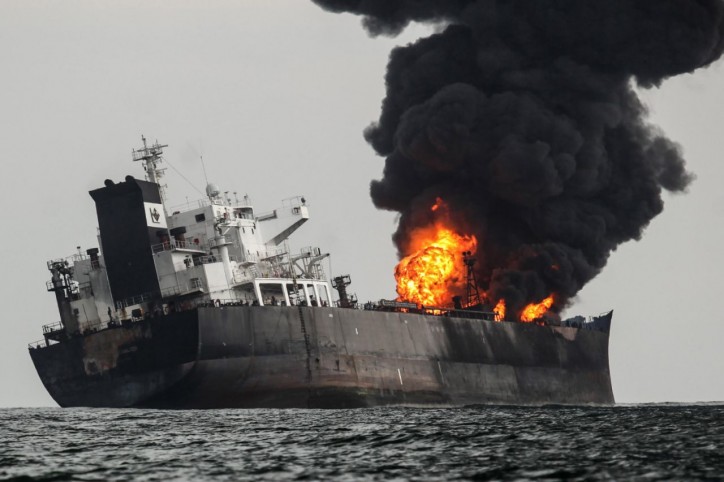 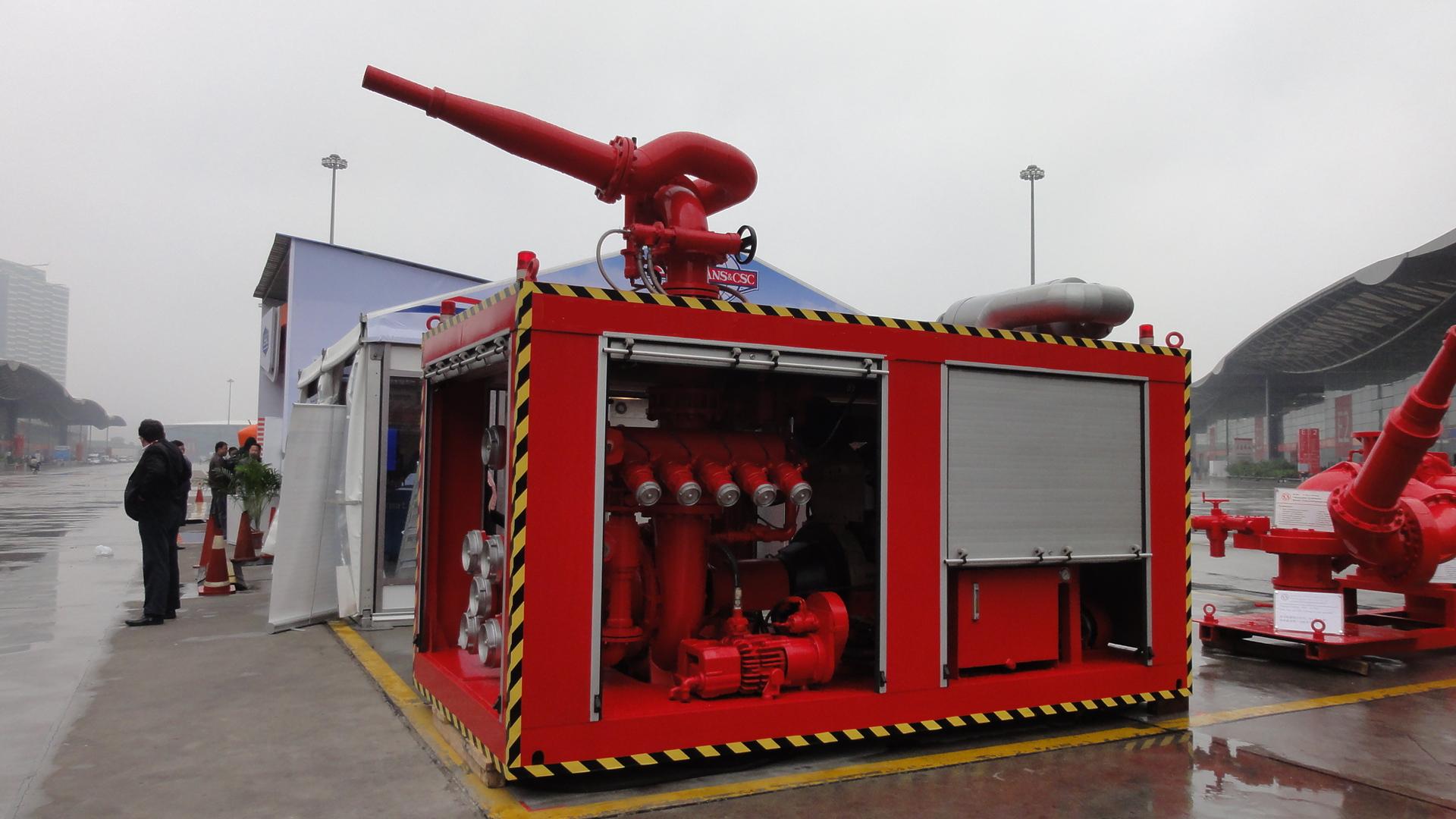 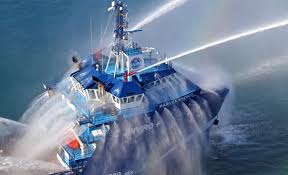 KRAJ!